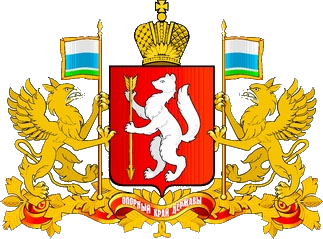 Министерство образования и молодежной политики Свердловской области
О реализации задач федерального проекта «Патриотическое воспитание граждан в Российской Федерации» в Свердловской области
Департамент молодежной политики Министерства образования и молодежной политики Свердловской области 
Гущин Олег Васильевич 
Деникаева Ольга Валериановна
Екатеринбург
2020 год
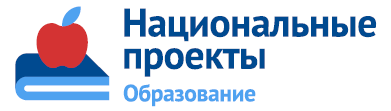 Национальный проект «Образование»
Федеральный проект «Патриотическое воспитание граждан Российской Федерации» 
с 1.01.2021 по 31.12.2024
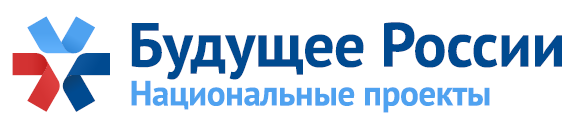 Федеральный закон от 31 июля 2020 г. N 304-ФЗ"О внесении изменений в Федеральный закон "Об образовании в Российской Федерации" по вопросам воспитания обучающихся"
«…2) воспитание - деятельность, направленная на развитие личности, создание условий для самоопределения и социализации обучающихся на основе социокультурных, духовно-нравственных ценностей и принятых в российском обществе правил и норм поведения в интересах человека, семьи, общества и государства, формирование у обучающихся чувства патриотизма, гражданственности, уважения к памяти защитников Отечества и подвигам Героев Отечества, закону и правопорядку, человеку труда и старшему поколению, взаимного уважения, бережного отношения к культурному наследию и традициям многонационального народа Российской Федерации, природе и окружающей среде;» …

Статья 12.1. Общие требования к организации воспитания обучающихся
1. Воспитание обучающихся при освоении ими основных образовательных программ в организациях, осуществляющих образовательную деятельность, осуществляется на основе включаемых в образовательную программу рабочей программы воспитания и календарного плана воспитательной работы, разрабатываемых и утверждаемых такими организациями самостоятельно, если иное не установлено настоящим Федеральным законом.
2. Воспитание обучающихся при освоении ими основных общеобразовательных программ, образовательных программ среднего профессионального образования, образовательных программ высшего образования (программ бакалавриата и программ специалитета) в организациях, осуществляющих образовательную деятельность, осуществляется на основе включаемых в такие образовательные программы рабочей программы воспитания…»
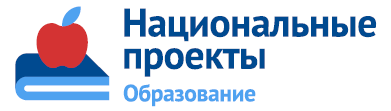 Целевые показатели федерального проекта «Патриотическое воспитание граждан Российской Федерации»
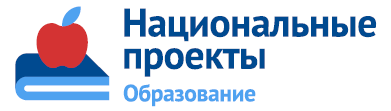 Значения основных результатов реализации проекта для Свердловской области
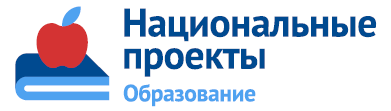 Результаты проекта на федеральном уровне
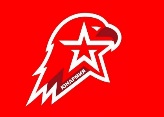 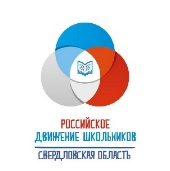 6
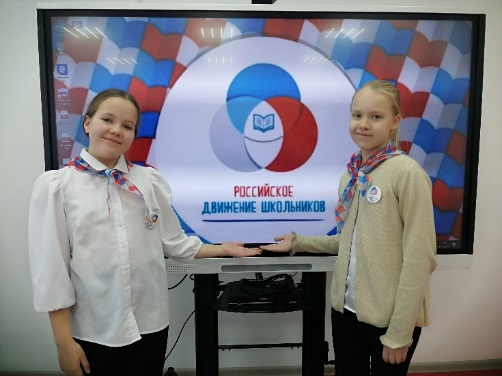 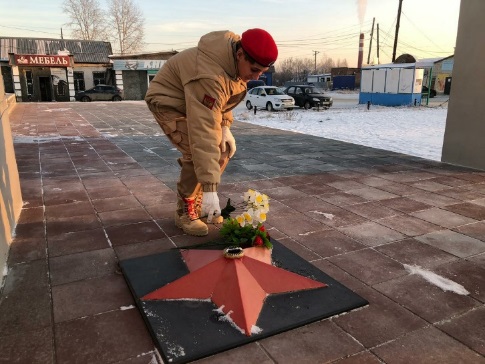 7
Готовность к реализации проекта
Оптимизирована сеть центров патриотического воспитания молодежи в СПО и скорректирована структура и кадровый состав ГАУ СО  РЦПВ.
Проведено социологическое исследование среди школьников и студентов СПО, позволяющее оценить практики информационного обмена и вовлеченность в патриотические проекты.
Создан информационный портал «Мы-уральцы!» как платформа информационного обмена субъектов партиотического воспитания (с функцией выгрузки в соцсети).
Сформировано государственное задание  17 ЦПВ и ДПМ + ГАУ СО РЦПВ, предполагающее вовлеченность не менее 360 тыс. участников в мероприятия различных форматов.
08.02.2021
Совещание Губернатора с Главами
8
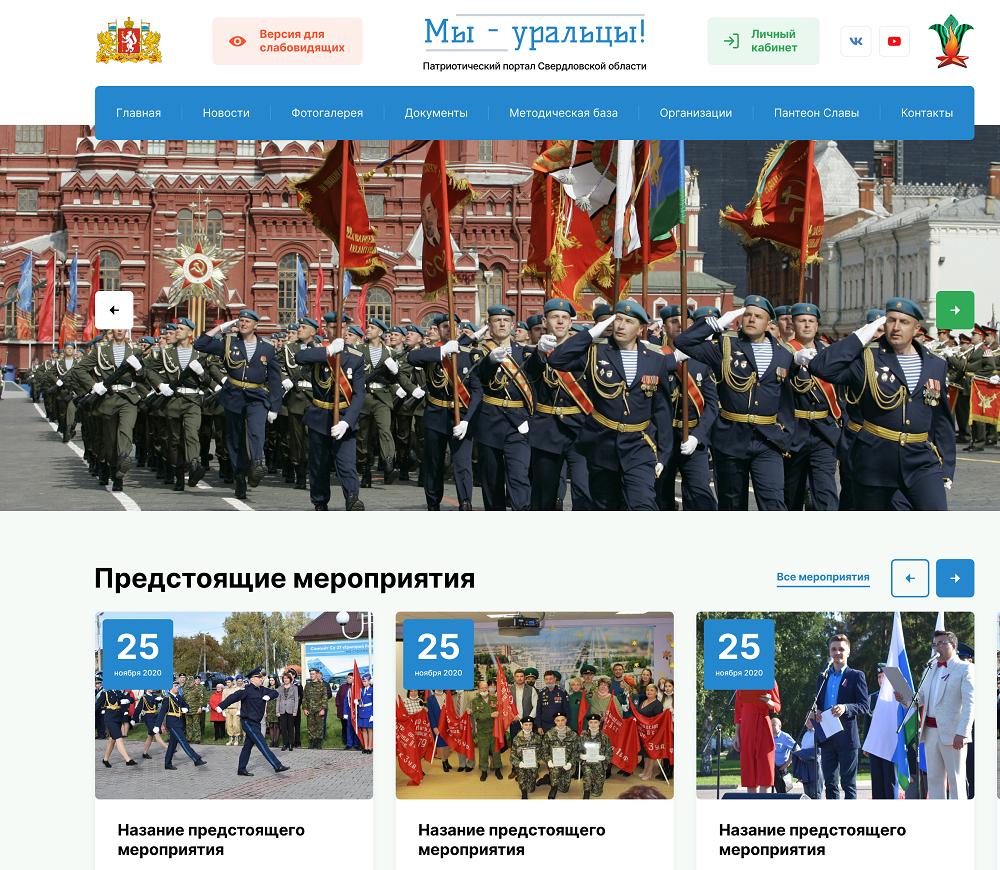 9
Задачи на 2021 год
Нормативно обеспечить внутреннее и внешнее взаимодействие по реализации проекта 
Максимально развернуть информационную кампанию, особенно в социальных сетях
После уточнения методик  и требований к результатам сформулировать и довести до ОМС четкий алгоритм реализации проекта на уровне МО
Максимально задействовать имеющиеся информационные системы для учета результатов реализации проекта (АИС Молодежь, РДШ, Юнармия и иные)
Обеспечить мониторинг реализации проекта и своевременное реагирование на изменения
Добиться максимального эффекта от вложения средств областного бюджета, сформировав к 2022 году основания для нормирования ГЗ
08.02.2021
Совещание Губернатора с Главами
10
Задачи на 2021 год:
7. Укрепить связи в педагогическом сообществе, заинтересованном в развитии патриотического воспитания, через формирование методического и дидактического контента для классных руководителей
8. Обеспечить содержательно-смысловое единство на основе Стратегии развития воспитания разрабатываемых  программ воспитания ОО с учетом потребностей развития, социокультурных особенностей Свердловской области
9. Организовать систему восполнения профессиональных дефицитов организаторов патриотического воспитания (руководители ВПК, МДОО, НКО)
08.02.2021
Совещание Губернатора с Главами
11
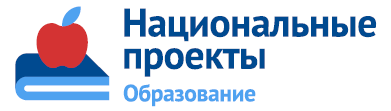 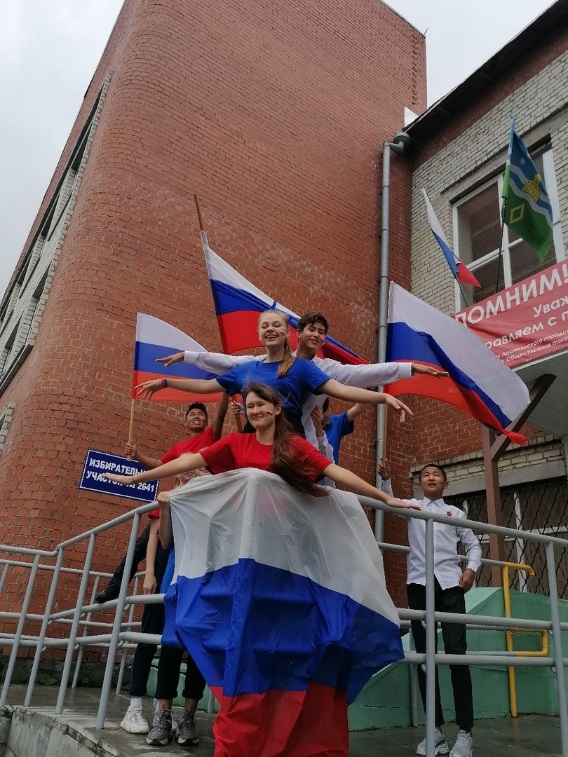 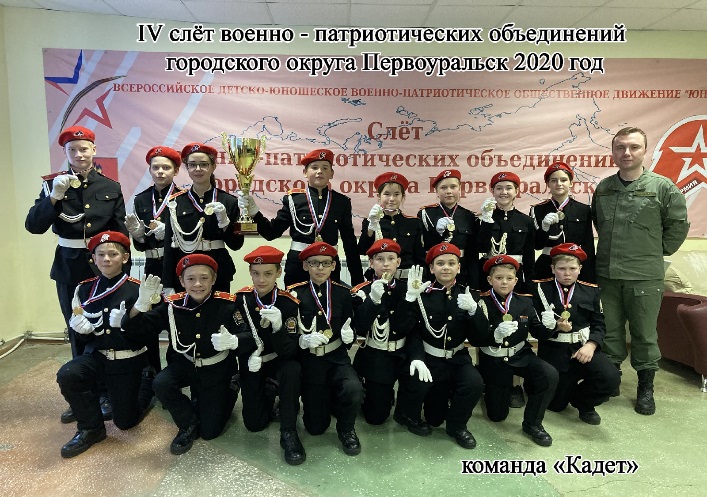 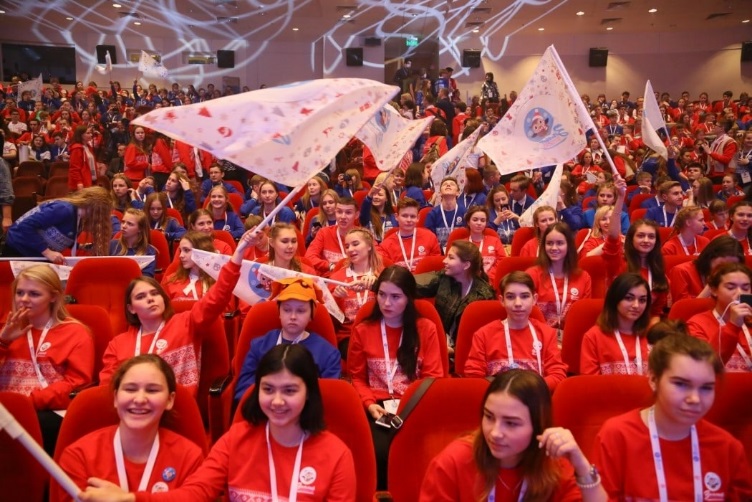 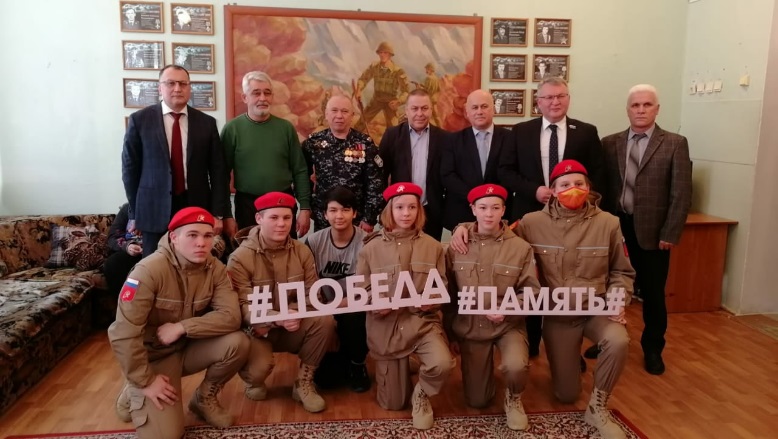 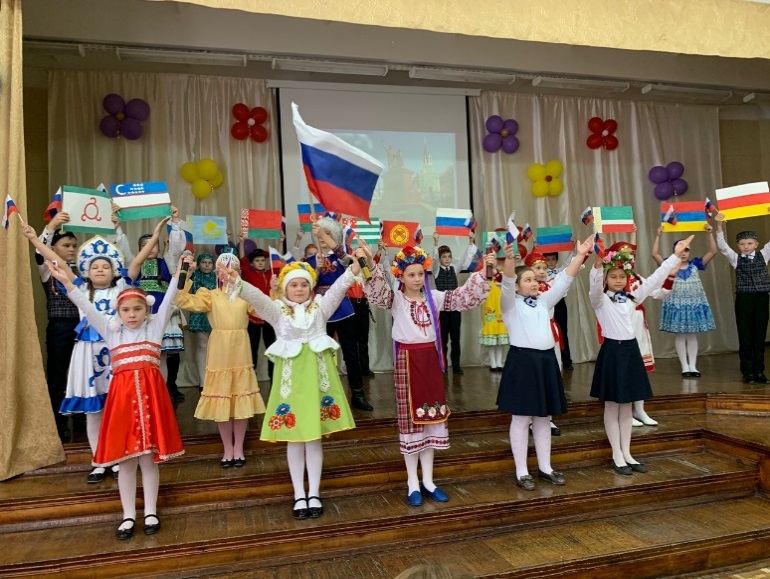 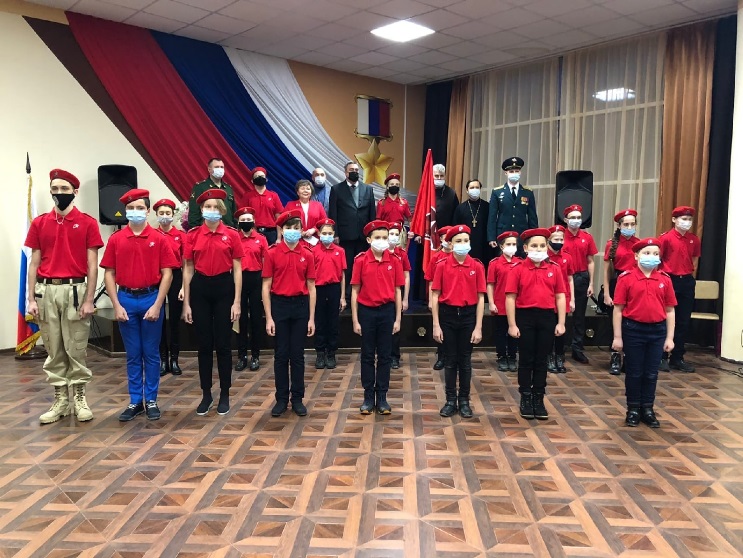 12
Спасибо за внимание!
08.02.2021
Совещание Губернатора с Главами
13